תגבור מתמטיקה רפואניםאינטגרלים
מה נלמד
מה זה אינטגרל
פונקציית מצב ופונקציית מסלול
מה זה אינטגרל
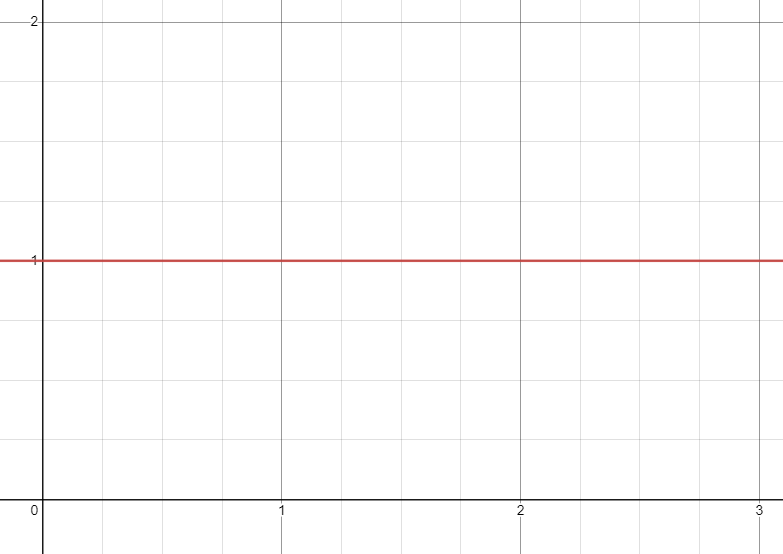 מה זה אינטגרל
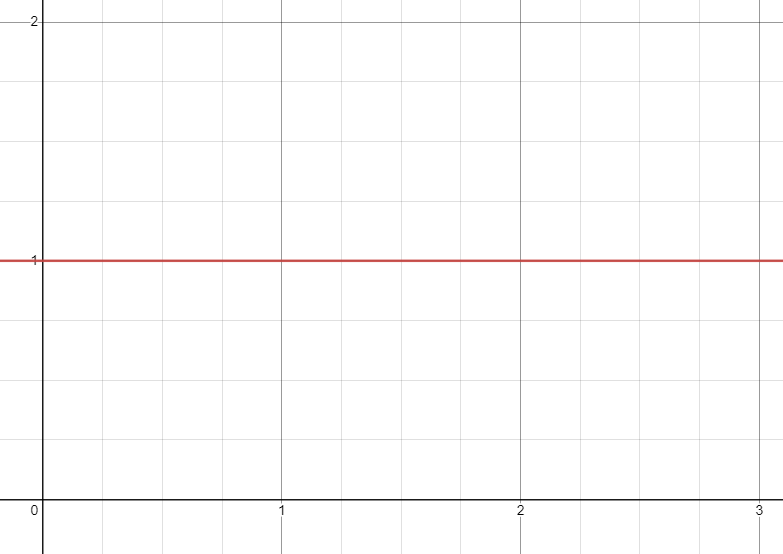 מה זה אינטגרל
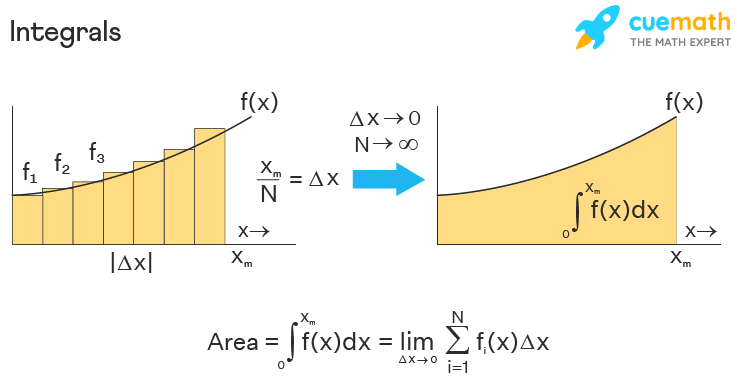 [Speaker Notes: למעשה למדתם כנראה גם על האינטגרל המסוים וגם על האינטגרל הלא מסוים, אלו שני דברים קצת שונים שקשורים אחד לשני דרך המשפט היסודי של החדו"א]
איך מוצאים אינטגרל?  (אינטגרל לא מסוים)
יותר מסובך מלגזור
[Speaker Notes: לנגזרת יש דרך חישוב אנליטית
מה לגבי אינטגרל? קצת מביך אבל פשוט מנחשים. שימו לב שזו משפחה של פונקציות]
איך מוצאים אינטגרל? (אינטגרל לא מסוים)
איך מוצאים אינטגרל? (אינטגרל לא מסוים)
איך מחשבים אינטגרל? (אינטגרל מסוים)
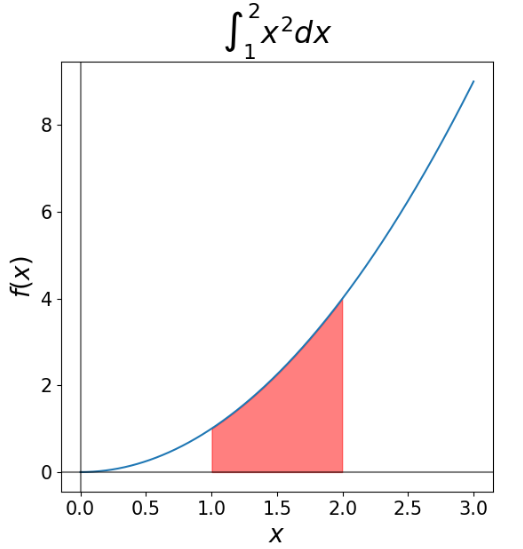 [Speaker Notes: \]
איך מחשבים אינטגרל? (אינטגרל מסוים)
[Speaker Notes: \]
פונקציית מצב ופונקציית מסלול
כאן נעבור לדבר על דברים בהקשר של כימיה פיסיקלית, כי הרקע המתמטי מורכב מידי ופחות רלוונטי ובנוסף אלו מושגים תלויי הקשר
פונקציה של מצב: גודל כלשהו שתלוי אך ורק במצב המערכת
פונקציה של מסלול: גודל כלשהו שתלוי אך ורק בשינוי שעשתה המערכת
פונקציות של מסלול
עבודה
חום (לא טמפרטורה)
פונקציות של מצב
לחץ, טמפרטורה, נפח, מספר מולים
אנרגיה
אנטרופיה
איך מזהים פונקציית מצב?
האינטגרל הוא על הדיפרנציאל ולא על הפונקציה!
איך מזהים פונקציית מסלול?
ותכלס?
איך זה עובד? פונקציית מצב
איך זה עובד? פונקציית מצב
איך זה עובד? פונקציית מצב
איך זה עובד? פונקציית מצב
איך זה עובד? פונקציית מסלול
איך זה עובד? פונקציית מסלול
איך זה עובד? פונקציית מסלול
לסיכום
אינטגרל לא מסוים: אנטי-נגזרת של פונקציה
אינטגרל מסוים: סכום של ערכי פונקציה אינפיטסימליים בטווח מסוים
פונקציית מצב: גודל שהשינוי שלו תלוי רק במצב ההתחלה ומצב הסוף של מערכת
פונקציית מסלול: גודל שמוגדר על ידי שינוי שמערכת מבצעת